Олег Ольжич (1907 — 1944)Життєвий і творчий шлях
Миронюк Ольга Феофанівна
учитель української мови і літератури
Буцької загальноосвітньої школи І-ІІІ ступенів
Олег Ольжич – український поет, археолог, політичний діяч.

          Син відомого українського поета –символіста, драматурга, перекладача Олександра Олеся.
“Олег був дуже подібний виглядом і вдачею до свого батька. Світла, кучерява чуприна, скромна, ніби засоромлена усмішка, лагідність і м'якість поведінки, тонке почуття гумору, що часто переходило в досить їдку, але дбайливо завуальовану іронію…
      Олег не любив нічого буденного, трафаретного, стереотипного і тривіального, а позерства прямо не зносив. Зате дуже тонко відчував, розумів і любив природу…”
                           Марина Антонович
Біографія (Дитинство)
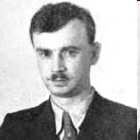 Олег народився 8 липня 1907р. у Житомирі. Навчався в Пущі-Водиці під Києвом, проте середню освіту йому довелося здобувати у Празі. У 1923p. він, виїхавши разом з матір'ю з України, в Берліні нарешті зустрівся з батьком. Невдовзі родина Кандиб переїхала до Горніх Черношинець під Прагою.
Студентські роки
1924-29рр - навчався у Карловому університеті в Празі , на   літературно-історичному факультеті Українського Педагогічного Інституту, вивчав археологію в Українському Вільному Університеті.     
         Восени 1930 захистив докторську дисертацію на тему «Неолітична кераміка Галичини». 
       1930—1931 — асистент кафедри археології Українського Вільного Університету. 
       1938 - читав лекції у Гарвардському університеті. Опублікував ряд праць з антропології та археології.
Наукова діяльність
У 1933 році О.Ольжич очолює археологічний відділ Чеського національного музею. Через рік Гарвардський університет проводить на Балканах розкопки, молодого вченого включено до археологічної експедиції. Там він, спілкуючись з американськими колегами, демонструє свою глибоку наукову ерудицію – його запрошують на посаду доцента всесвітньо відомого університету.
Археологічні розкопки. Південна Чехія, 1934. 
Посередині стоїть О.Ольжич
Археологічні розкопки. Південна Чехія, 1934.Крайній справа стоїть О.Ольжич.
Ліпани. Чехія, 1934. Археологічні розкопки. Посередині стоїть О.Ольжич
Археологічні розкопки в печерах Моравії, 1933-34(?). Крайній зліва сидить О.Ольжич
Археологічні розкопки в печерах на Моравії, 1933-34(?). Справа О.Ольжич при праці
Старчево, Югославія, 1932-33. Розкопки Американської експедиції. О.Ольжич
Громадська діяльність
З молодих літ О. Кандиба став учасником українського націоналістичного руху.  
    1929 — член Організації Українських Націоналістів.      
    У 1937 очолив культурно-освітню    референтуру Проводу Українських Націоналістів. У кінці 1930-х рр. редагував часопис «Самостійна думка», перетворивши його на орган ПУН.
О.Ольжич і ОУН
Коли виникла ОУН, він стає одним з найактивніших її членів, керівником культурного сектора, а згодом — заступником голови проводу ОУН. За дорученням цієї політичної організації Ольжич брав участь у проголошенні демократичної Карпатської України, очоленої 
   А. Волошиним, знищеної 14 — 15 березня 1939р, угорськими фашистами у змові з Гітлером. Поет навіть потрапив до хортистської тюрми.
О.Ольжич і ОУН
У 1940р. стався розкол ОУН. Ольжич, належачи до фракції мельниківців, під час другої світової війни очолив відділи ОУН на Правобережжі України, зокрема в Києві, був одним із фундаторів Української національної ради (5 листопада 1941p.), якою керував економіст М. Величківський.
Літературна діяльність
З поч. 1930-х рр.. О. Кандиба заявив про себе як самобутній і оригінальний поет. Співпрацював у львівських періодичних виданнях «Літературно-Науковий Вістник», «Вістник», «Обрії», «Напередодні», празьких «Студентський вістник», «Пробоєм».
Поетична творчість
Перша збірка “Рінь” (1935) справляє враження аполітичної. Переважають мотиви праісторії людства, античної Греції та Риму, схоплені не тільки ерудицією, але й інтуїцією вченого-археолога,  історика.
Друга збірка “Вежі” (1940) метафоричністю своєї назви визначає вершини духовності, яка породжує енергійне рішення і дію, пориви до героїзму. 
   З прадавнього минулого поет переходить у ХХ сторіччя і потрапляє у вир смертельної боротьби.
Третя збірка “Підзамча” (1946) була видана після  смерті поета.       
      Тематикою і настроєм вірші цієї збірки схиляються до неокласики.
     Збірка   носить характер філософсько-особистісних медитацій.
“Поезія – це завжди неповторність…”
Водночас три книжки мають спільну рису: підкреслену історіософічність, де минуле і сучасне витворюють складну й нерозривну проблему. Фах археолога чи не найбільше виявився у збірці «Рінь», історія тут постала як жорстоке самоствердження чи фатальна розірваність, і лише зрідка спалахувала світла тональність естетизованого первісного гомеостазу.
“Цитаделя духа”(1991) – спроба сучасників зібрати скарби поетичної творчості О.Ольжича, 
Видання підготував словацький україніст Микулаш Неврлий.
Видано словацьким педагогічним видавництвом у Братиславі спільно з Фундацією ім.О.Ольжича в Лондоні.
Значення творчості поета
Олег Ольжич — яскравий представник дітей першої еміграційної хвилі, які спромоглися не лише зберегти, а й примножити пасіонарну енергію українського народу, зруйновану на Наддніпрянщині (репресії, голодомор, вигублення культури). «Хай воскресне столиця Андрія, Дух вояцький в народі!» — такою метою і жив Ольжич, як і його покоління за межами Батьківщини. Його вірші, пройняті цією ідеєю, друкувалися на сторінках емігрантської періодики, здебільшого у редагованому Дмитром
     Донцовим львівському журналі «Вісник» поряд з поезіями Є. Маланюка, Л. Мосендза, Олени Теліги, згодом Юрія Клена. Відтак поети отримали умовну назву «вісниківської квадриги».
Ольжич -“неокласик”
Багата на драматургію думки й почуття, лірика Ольжича ощадна в художніх засобах, тяжіє до класично випрозореної форми. Саме в цьому він стояв чи не найближче з-поміж «вісниківської квадриги» до київських «неокласиків» і, до речі, цього не приховував. 
  За аскетичною афористичністю строф лірики Ольжича постає напружена думка борця, що простує над прірвою екзистенційності до великої мети.
Останні роки життя
Оскільки рейхскомісаріат наприкінці 1941р. заборонив діяльність ОУН, то вона перейшла у підпілля, переїхавши до Львова. Тут він одружився з дочкою літературознавця Л. Білецького Катериною (Калиною). Проте подружнє життя було недовгим. Заарештований гітлерівцями, Ольжич потрапив до концтабору Заксенгаузен, де 10 червня 1944р. був закатований гестапівською трійкою (Вольф, Вірзінг, Шульц).
Немає на білому світі могили О.Ольжича. 
      У Лігайтоні (штат Пенсильванія, США) існує оселя О.Ольжича, де встановлено його погруддя роботи скульптора М.Черешньовського
Пам'ятні монети
Список використаних джерел:
Література:
Історія української літератури ХХ ст. У 2 кн. Кн. 2. / За ред. 
      В.Г Дончика.— К.: Либідь, 1995.- 512с. ( книга двадцяти дев’яти авторів)
Гроно нездоланих співців. Літературні портрети/ Упоряд. В.І.Кузьменко.-К.:Укр.письменник, 1997. -258с. (книга одного автора)
Ольжич О. Цитаделя духа.- Словацьке педагогічне видавництво у Братиславі, відділ української літератури в Пряшеві, Фундація ім.О.Ольжича у Лондоні, 1991. -246с. ( книга одного автора)